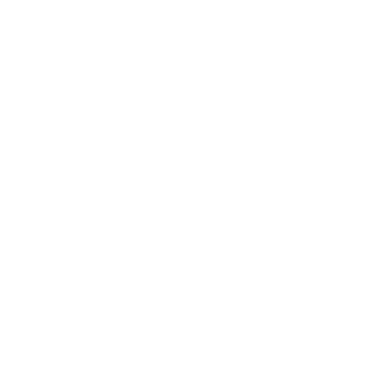 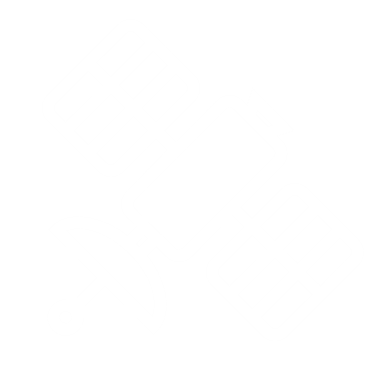 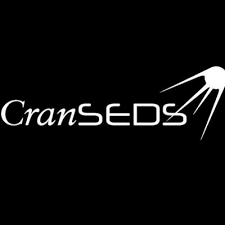 CranSEDS
A Year in Review

CSA Clubs and Societies Awards Night
29th July 2022
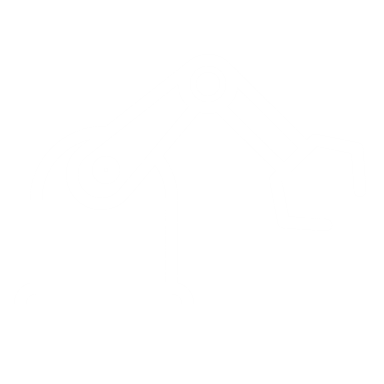 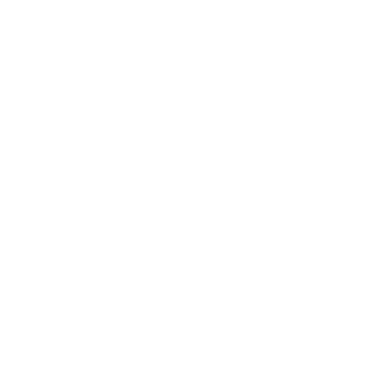 Who are we?
Cranfield Students for the Exploration and Development of Space
Mostly SATM MSc students … but not all!
Wide range of nationalities and backgrounds
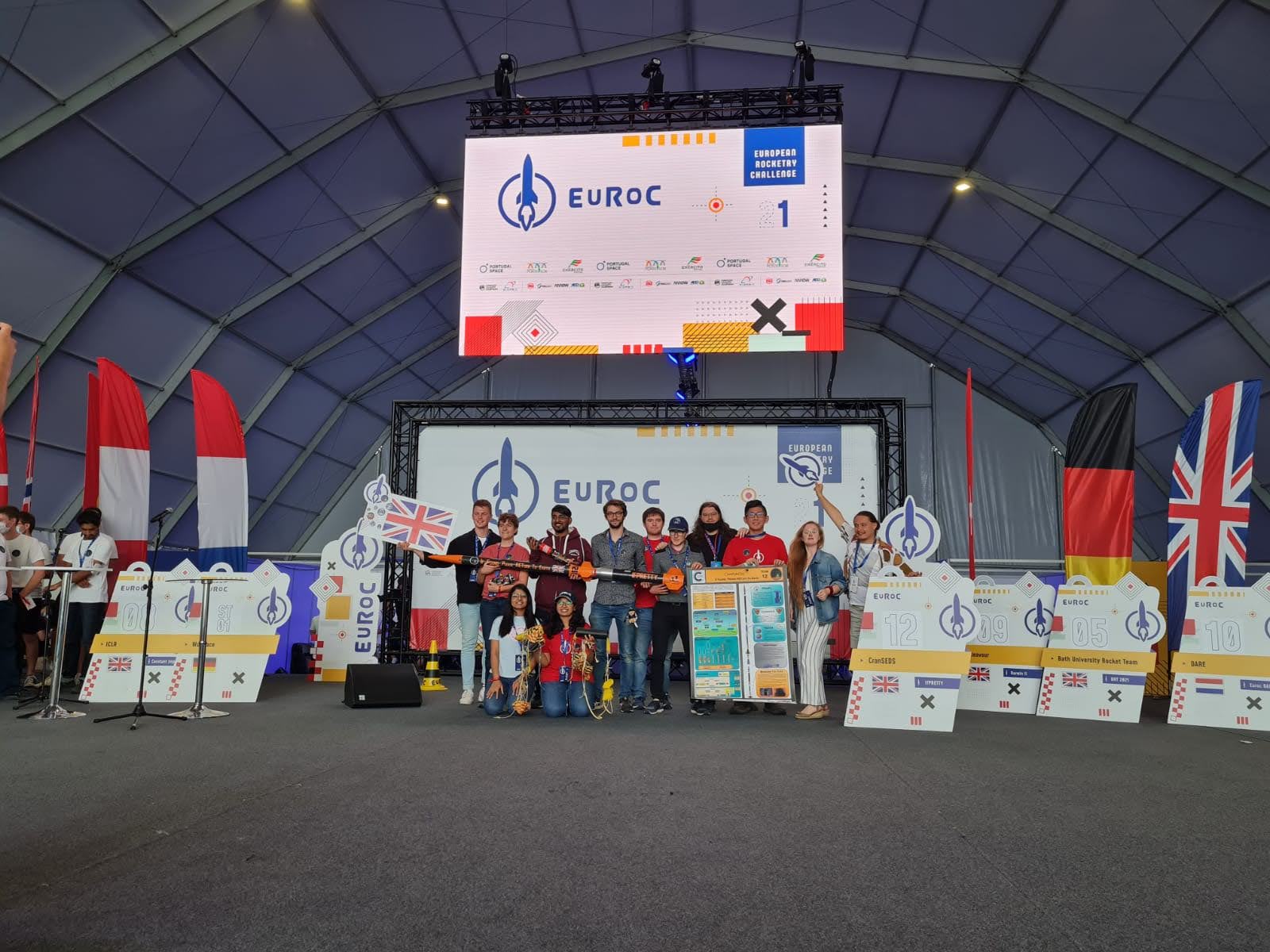 What did we do this year?
Competition projects

UKSEDs National  Rocketry Championship
UKSEDs Satellite Design Competition
Olympus Rover Trial
EUROC – European Rocketry Challenge
UKSEDs MACH-22

Research project
Rocket Motor Test Stand

Outreach with local schools

CranTalks
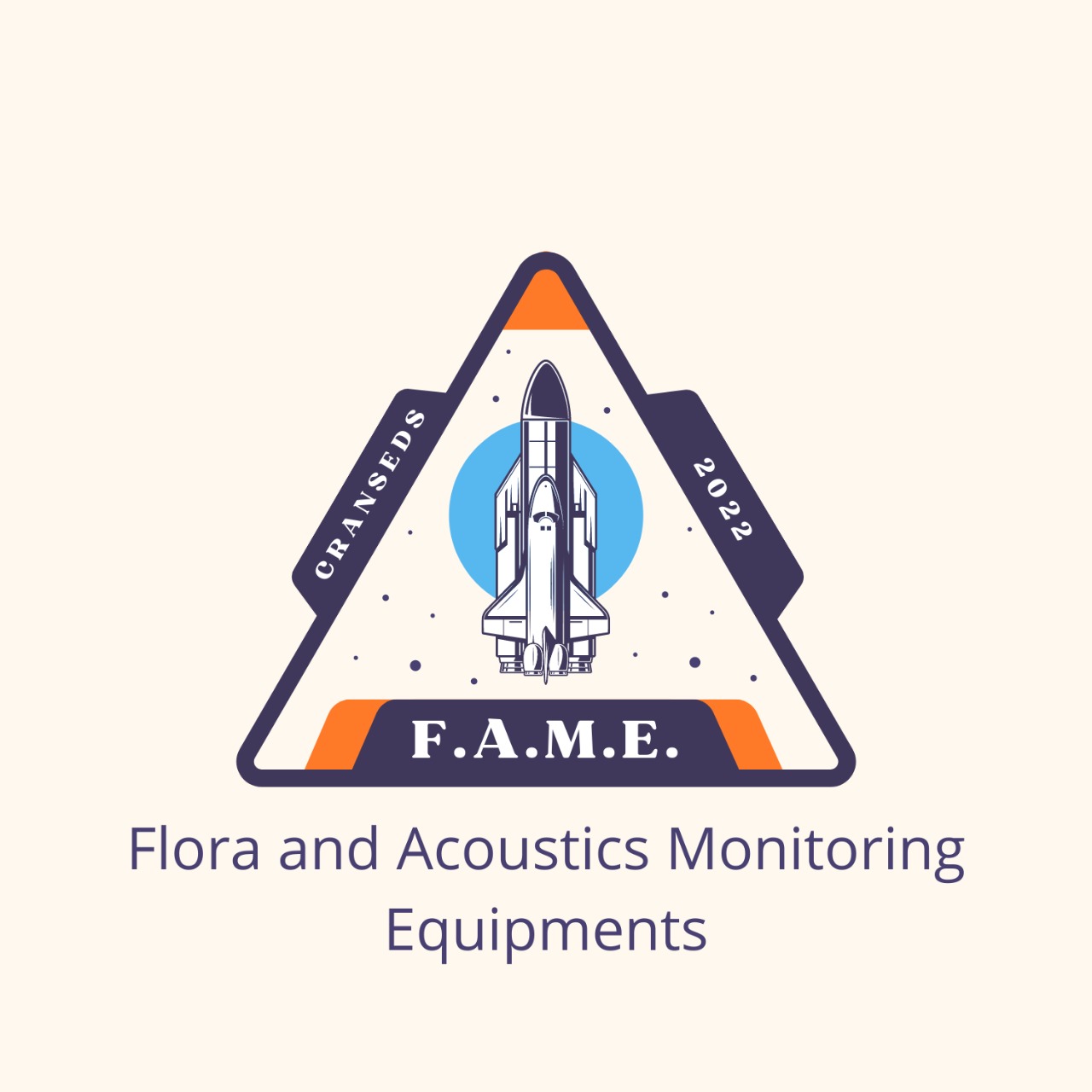 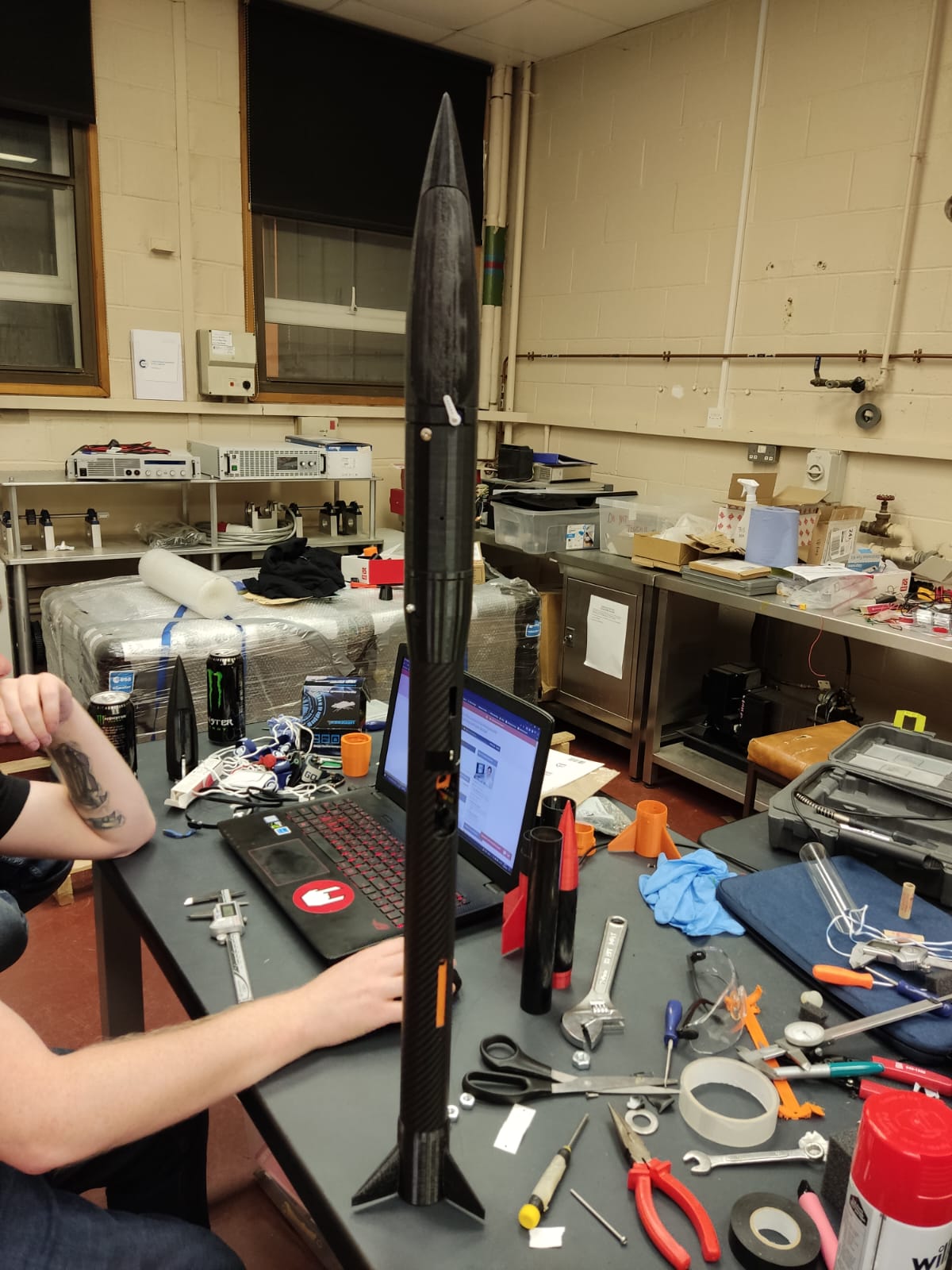 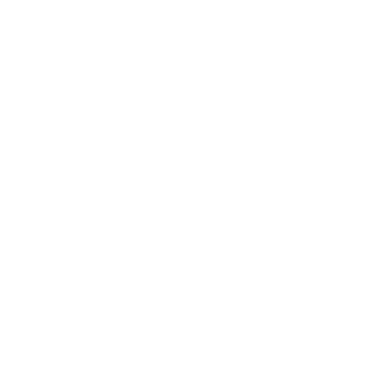 UKSEDS Orbex National Rocketry Championship
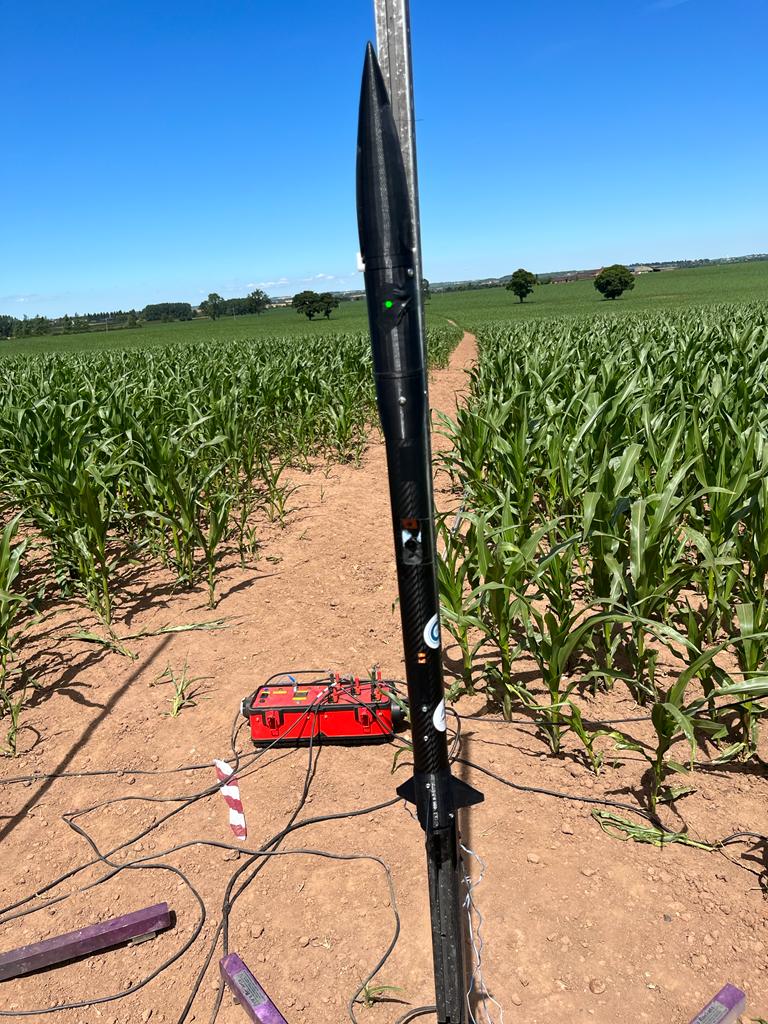 Maximum altitude for a given COTS solid motor
Ultra-lightweight rocket
Team of 20
Launch with Midlands Rocketry Club
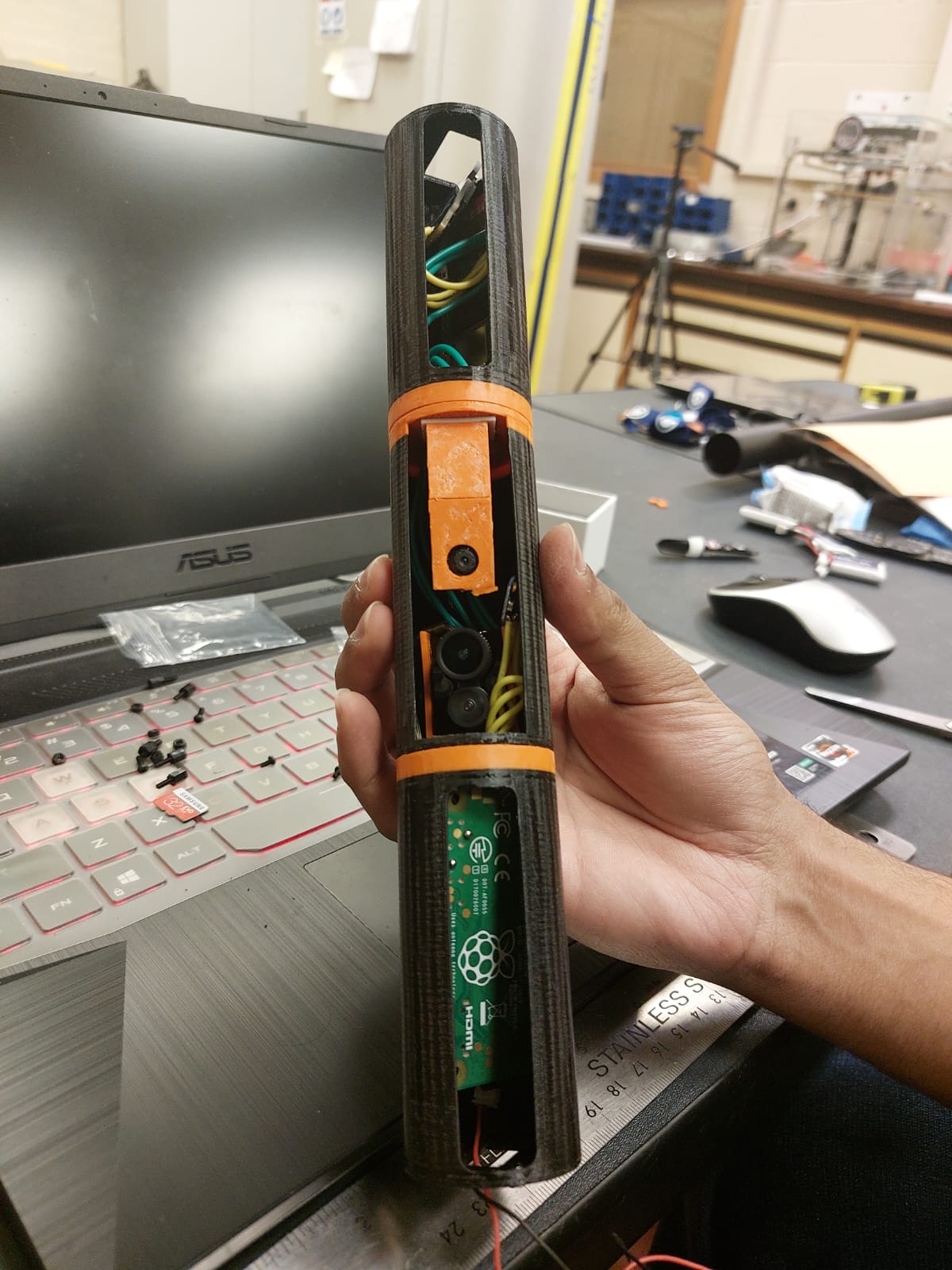 Payload – Nature monitoring equipment
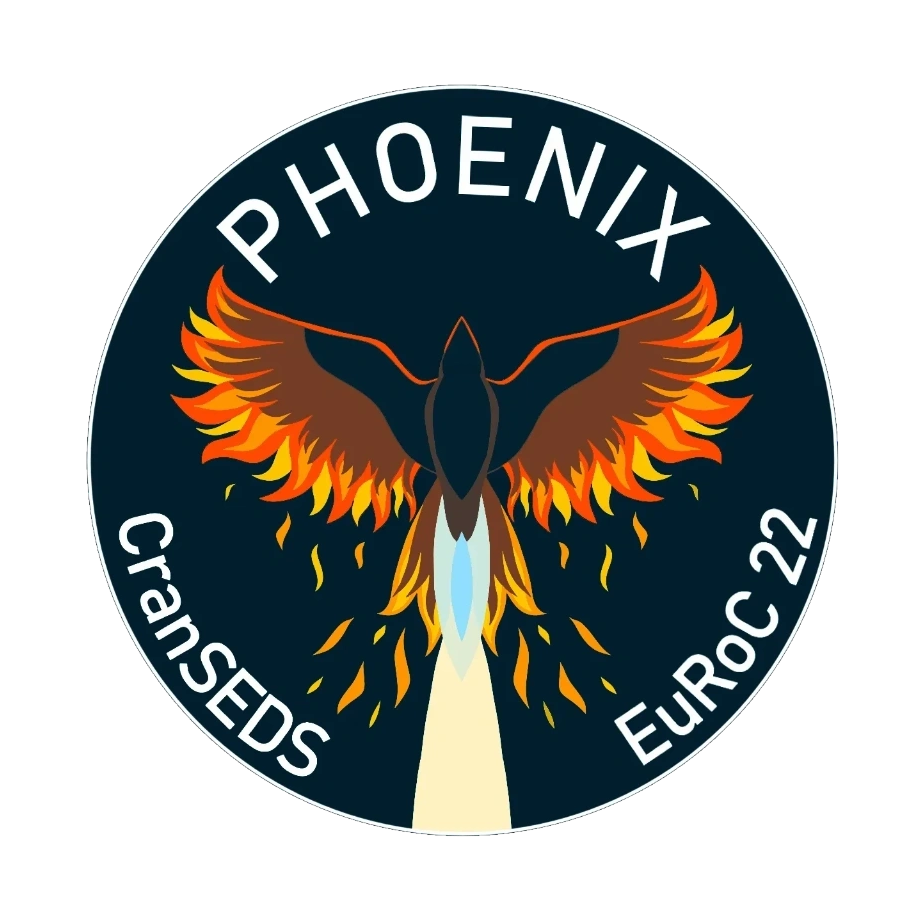 European Rocketry Challenge - EUROC
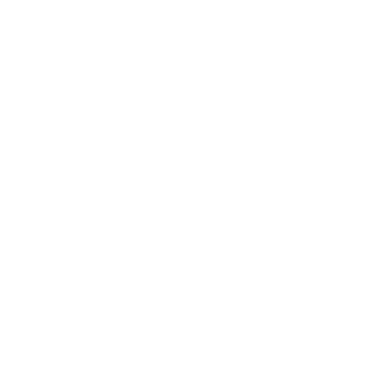 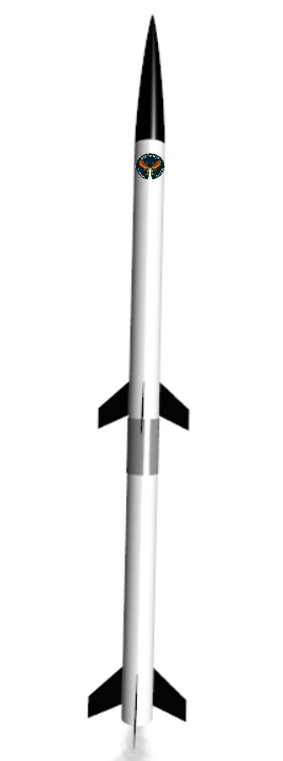 Designing a 2 stage 3km COTS solid motor rocket
Team of 30
Will launch in Ponte de Sor, Portugal in October 2022
Environmental properties measuring  payloads
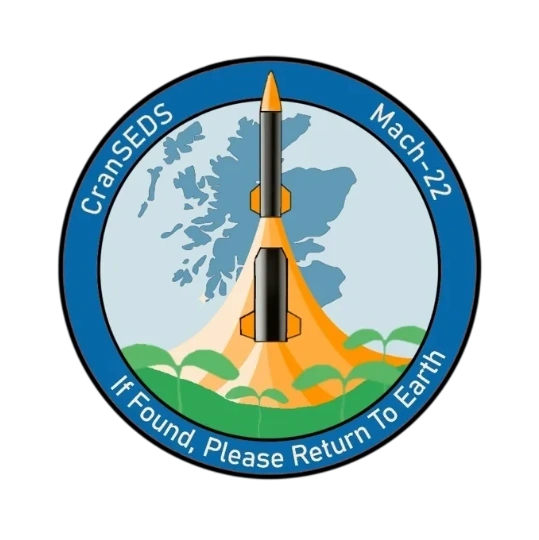 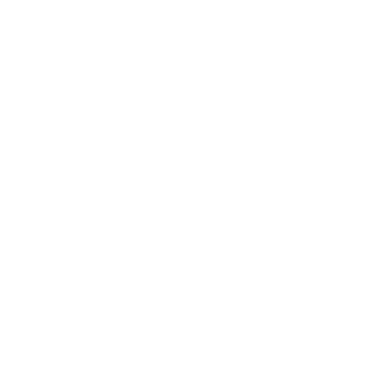 Mach-22 Rocket and Payload Team
Aim

2 stage 2.5 km solid motor rocket designed for EuRoC 2021
Launched in Scotland at the end of June

Payload

Deployable payload focused on biodiversity
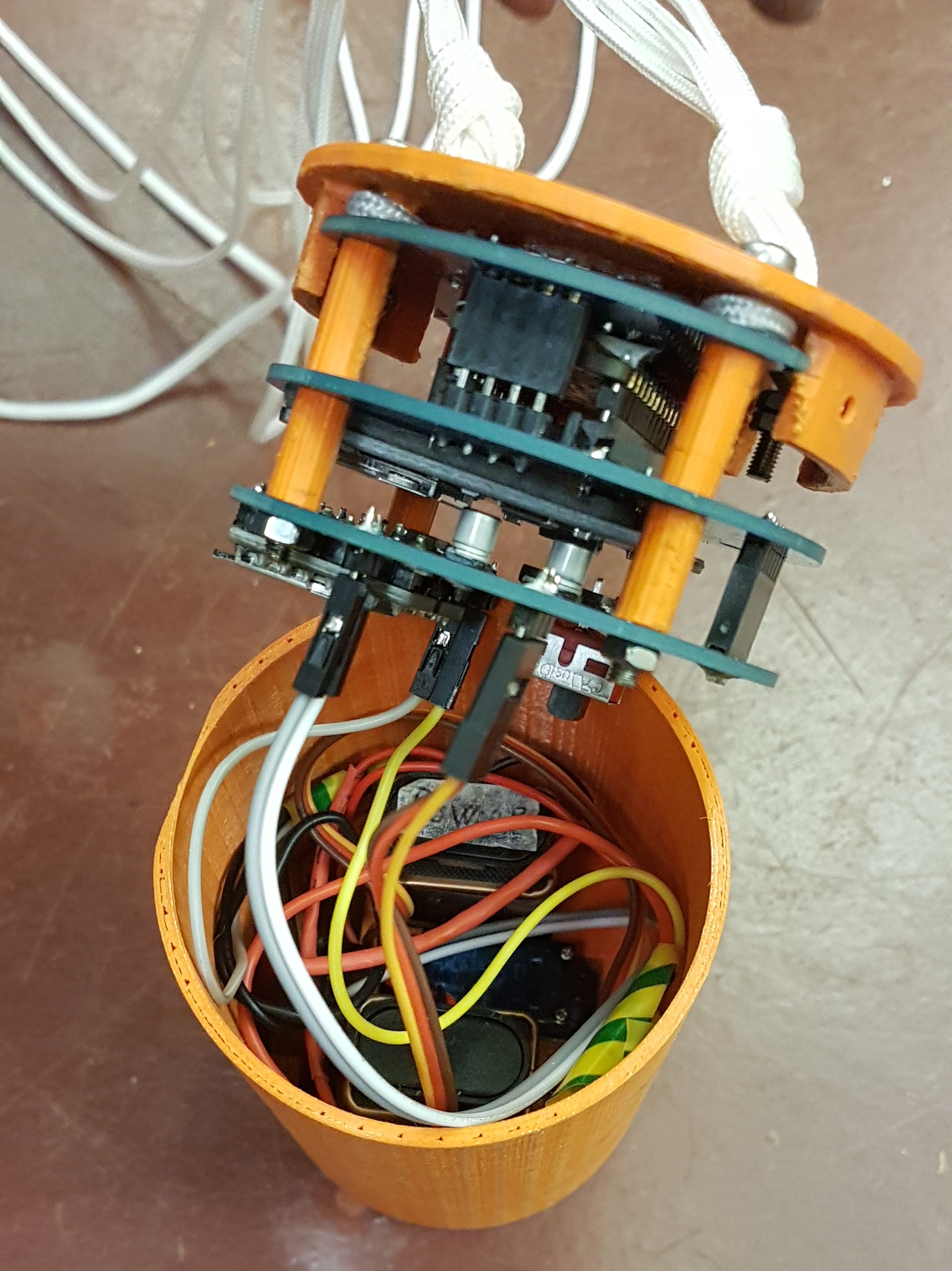 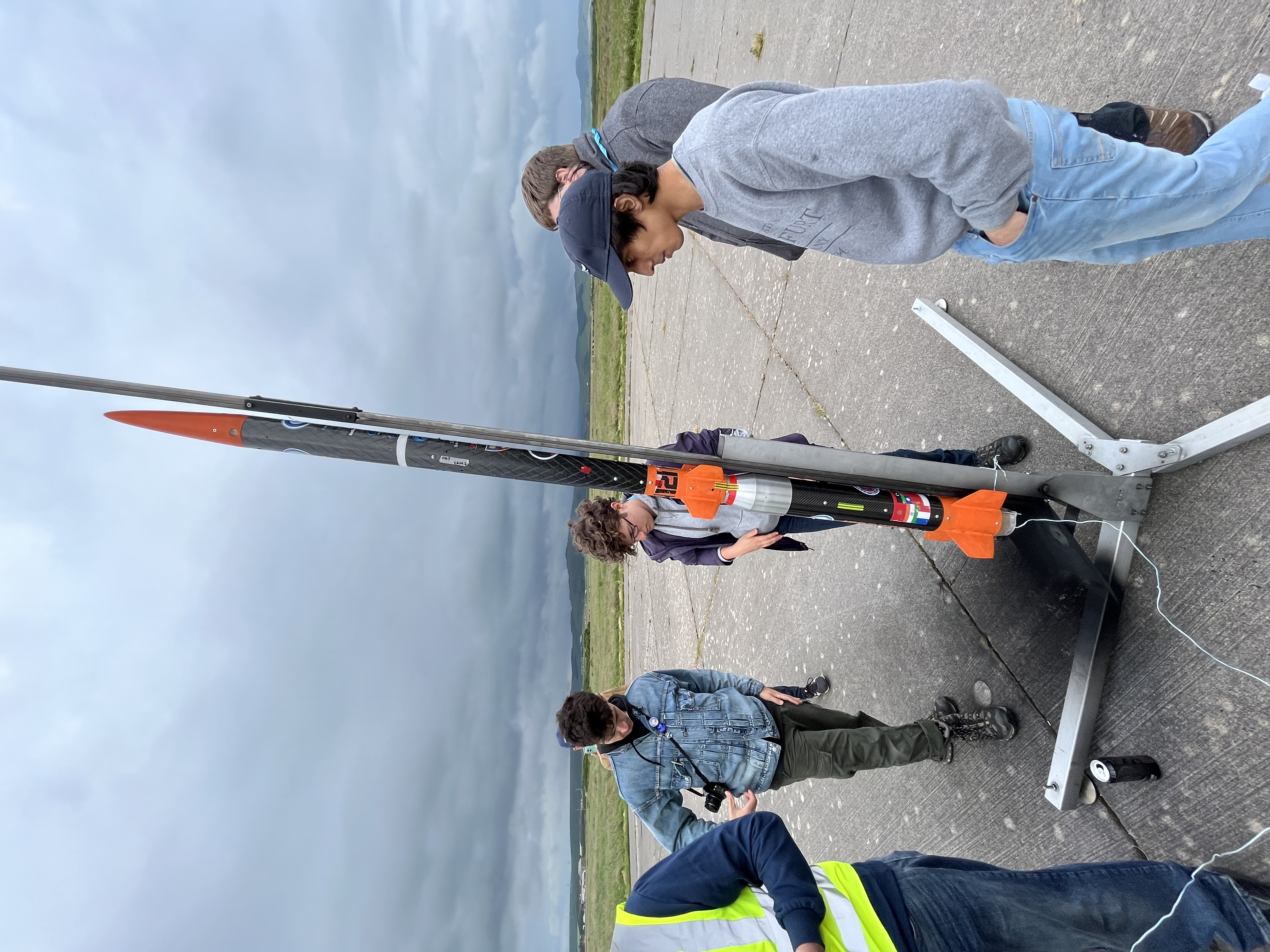 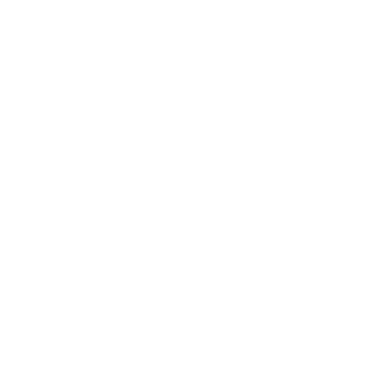 Both stages were recovered
Deployable payload… not so much
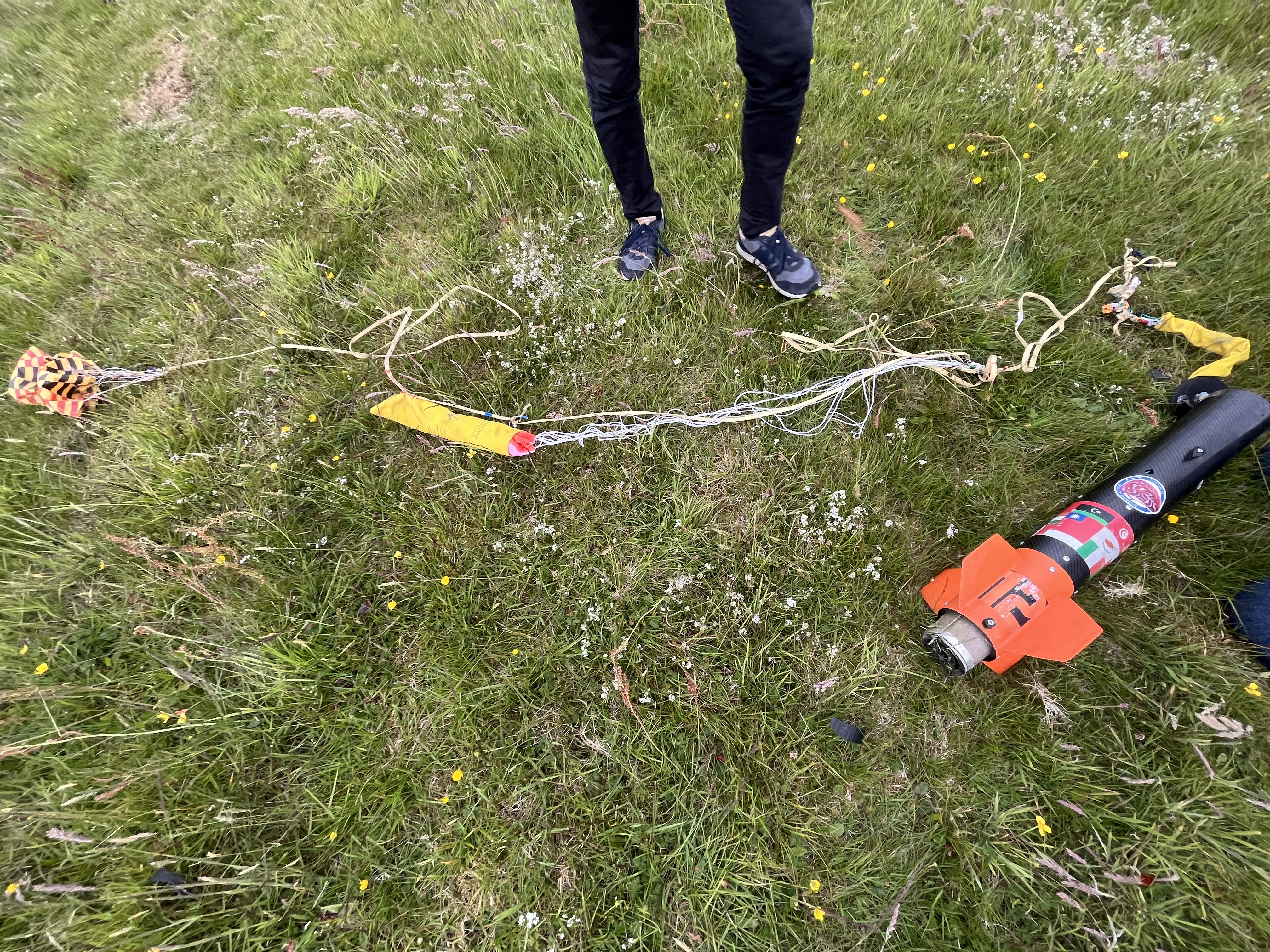 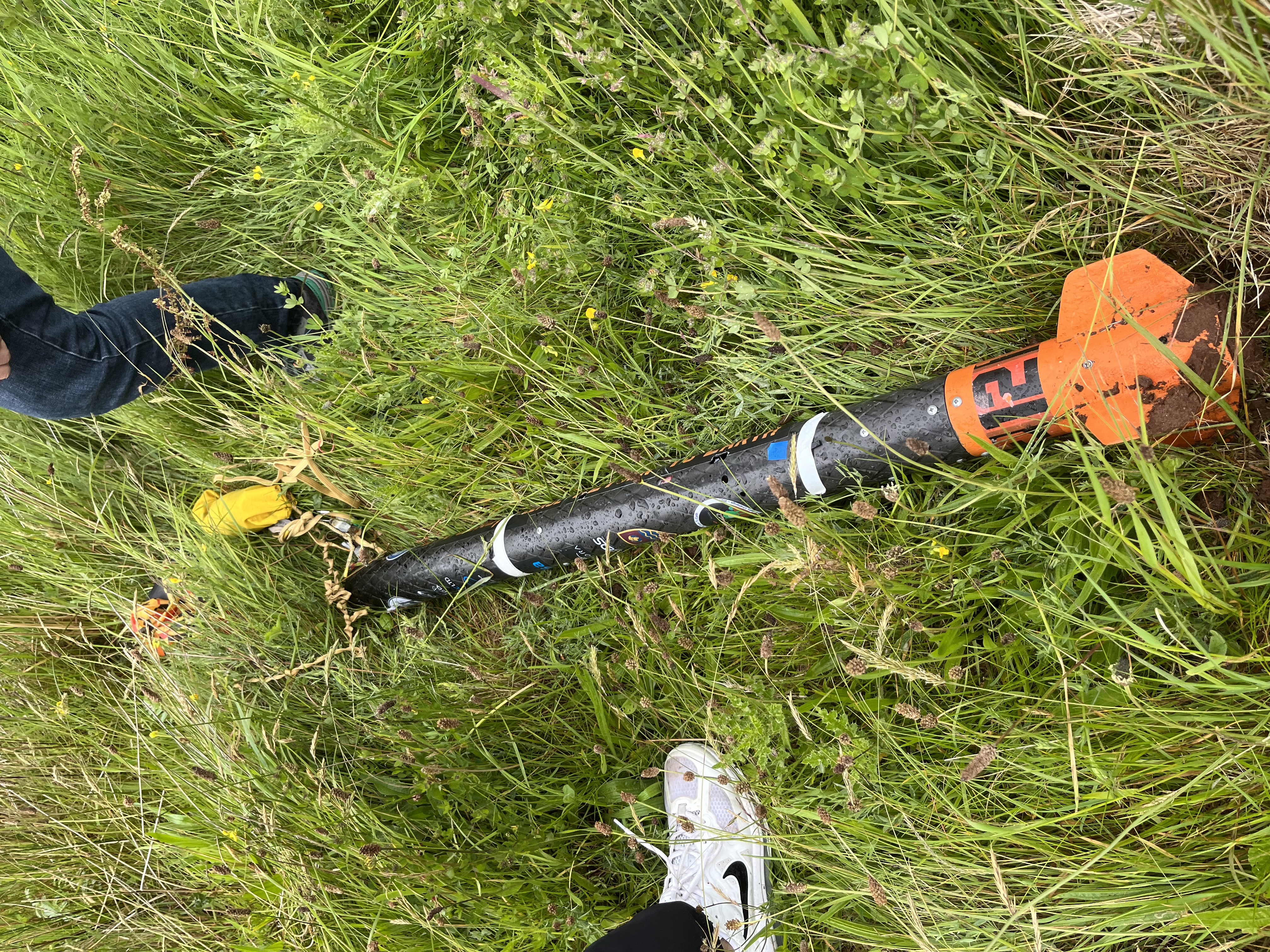 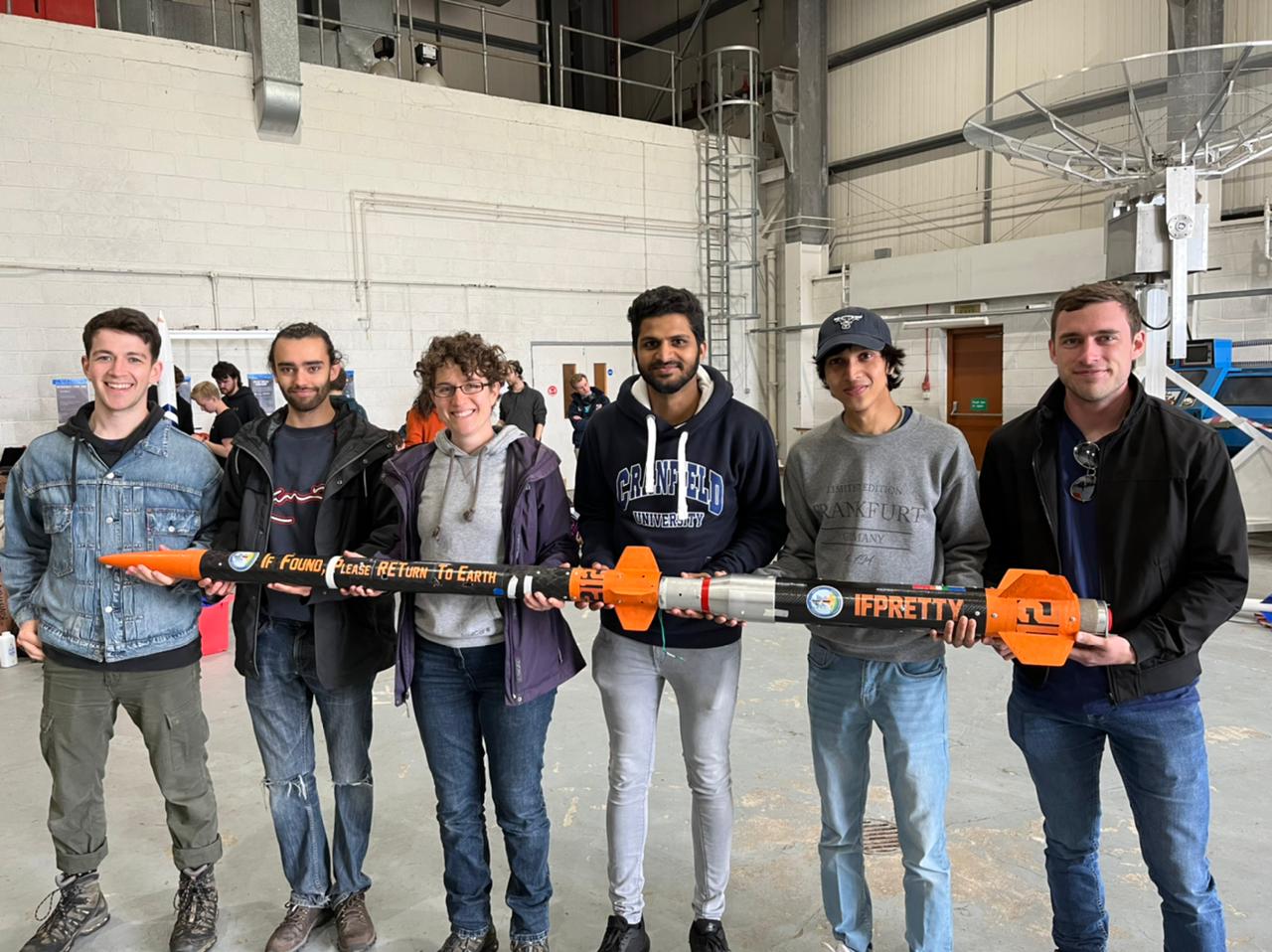 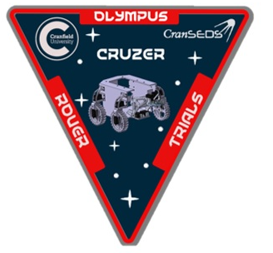 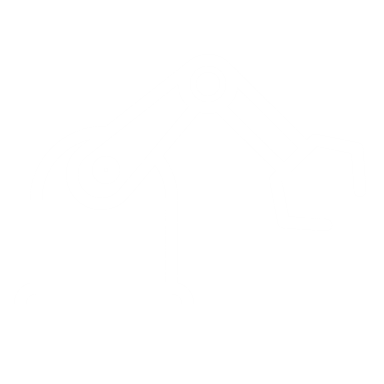 UKSEDS Olympus Rover Trials
Objective

Mars sample return mission 
Team of 12
Autonomous rover
Task to traverse unknown environment with no external commands
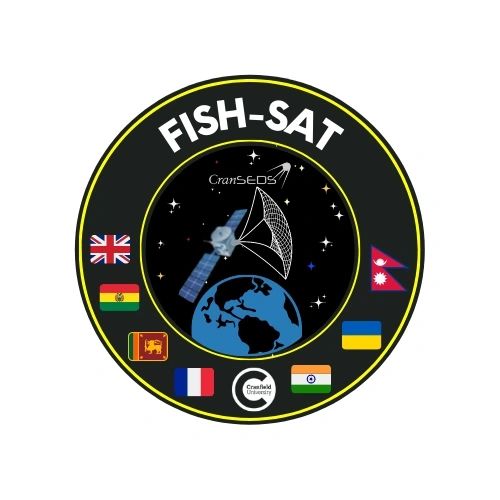 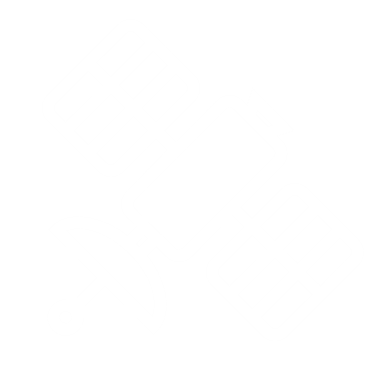 UKSEDS Satellite Design Competition
Objective

3U CubeSat for space debris removal
Complex mechanical and avionics systems
Design lifetime of a couple of years: longevity of mechanisms
Team of 14
Research Project - Hybrid Rocket Motor Test Stand
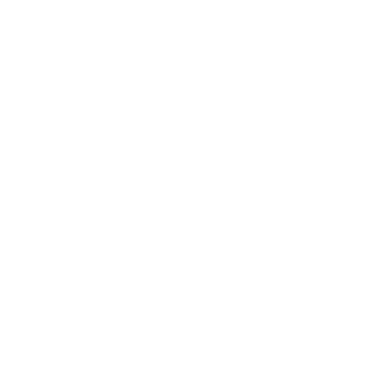 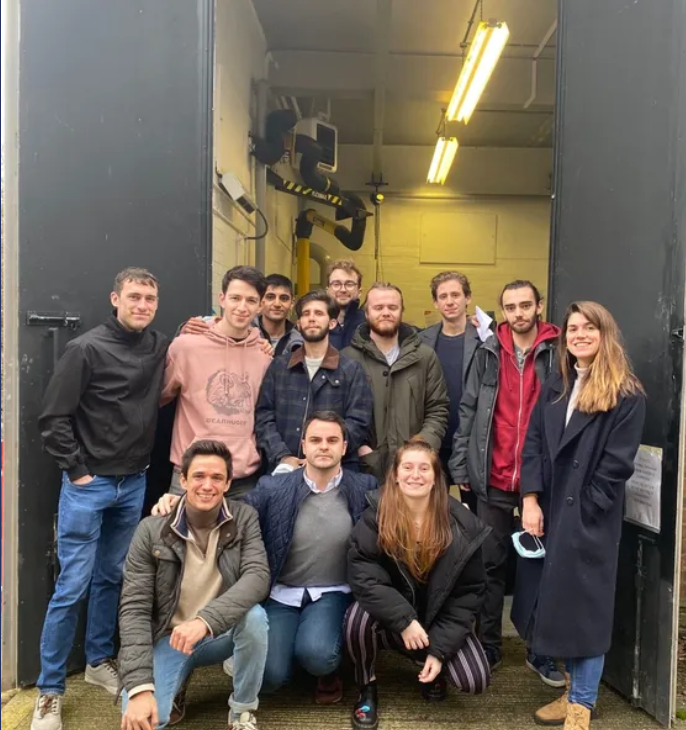 Objective

Developing a 300 N hybrid rocket motor 
Project started in September 2020; team currently has 30 members
High Density Polyethylene (HDPE) with Nitrous Oxide (N2O) 

Future development

Integration of hybrid motor into a rocket (e.g. for future EuRoC entry)
Development of liquid motor
Everything else…
Visits
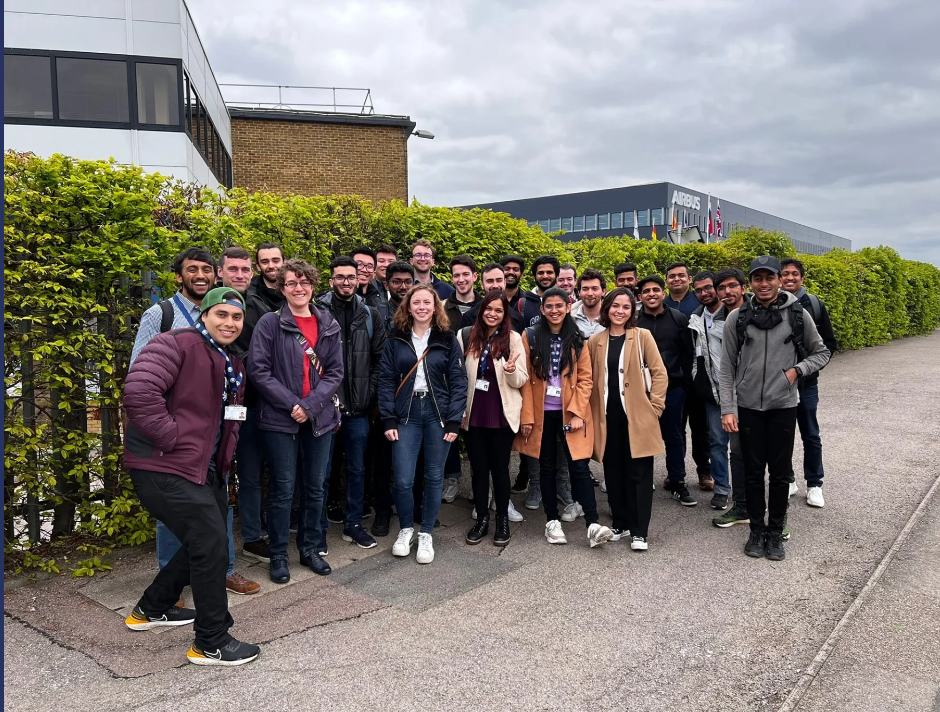 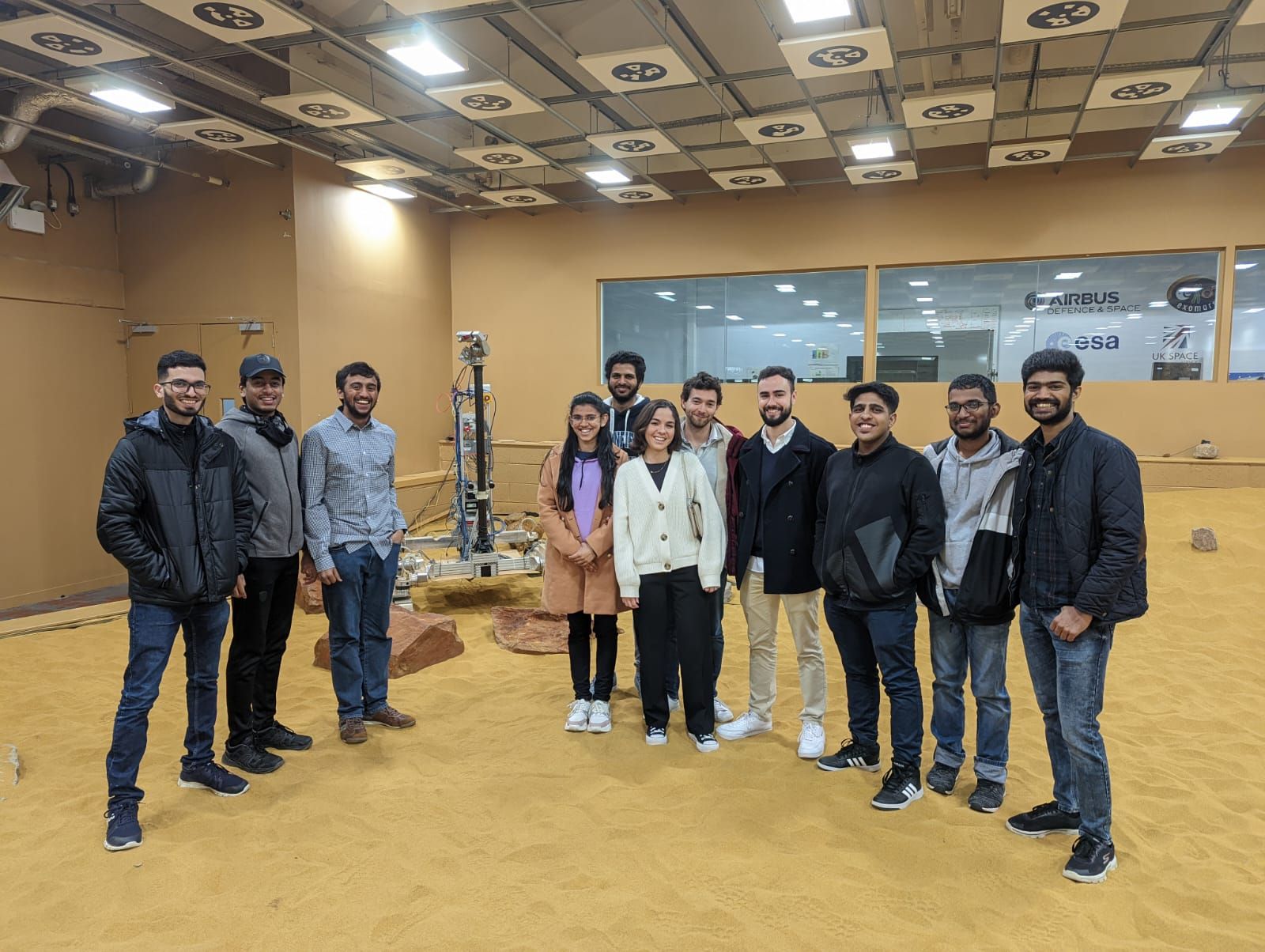 AIRBUS Facility @ Stevenage
Airbus Facility tour @ Stevenage
National Student Space Conference NSSC
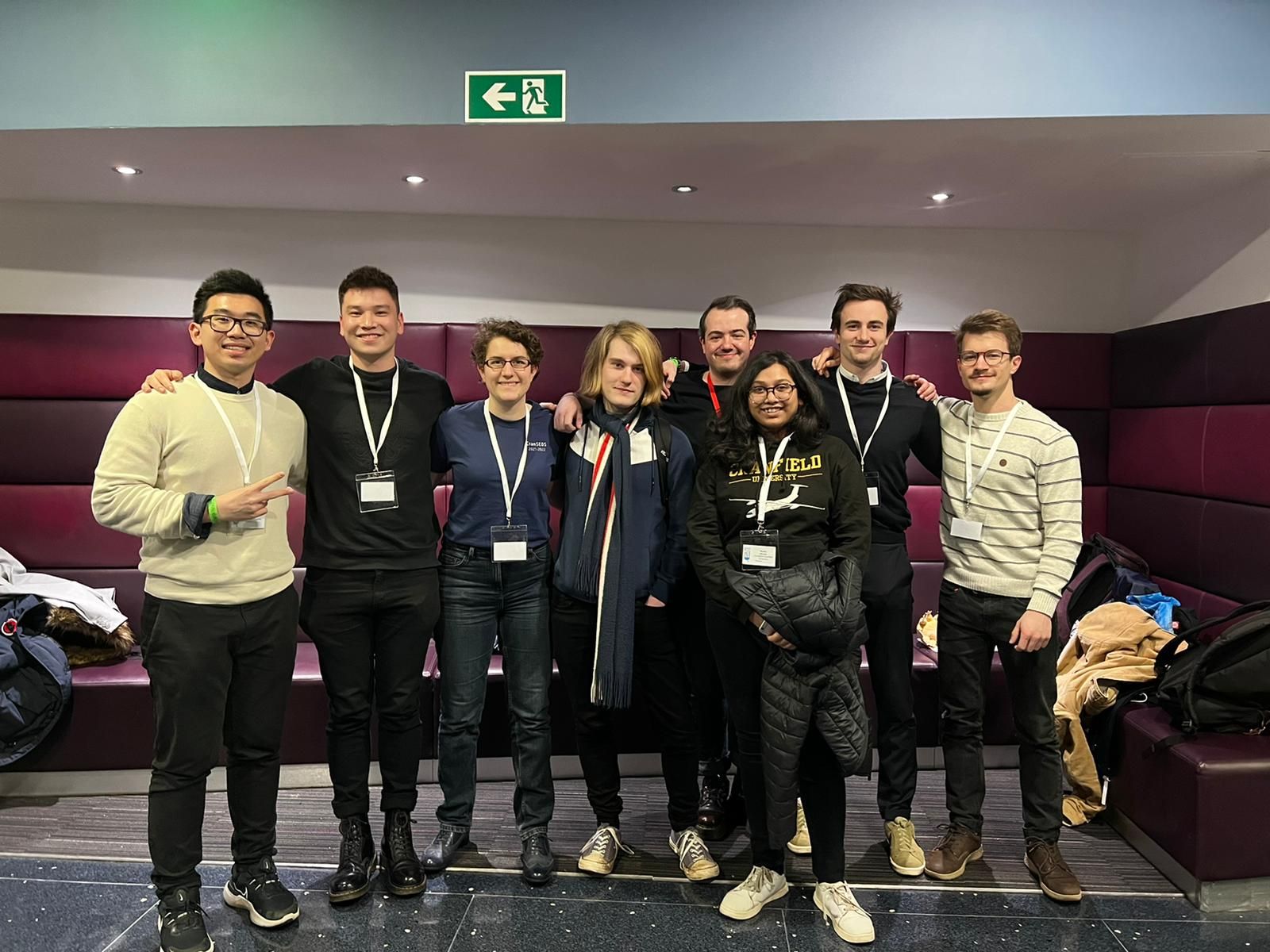 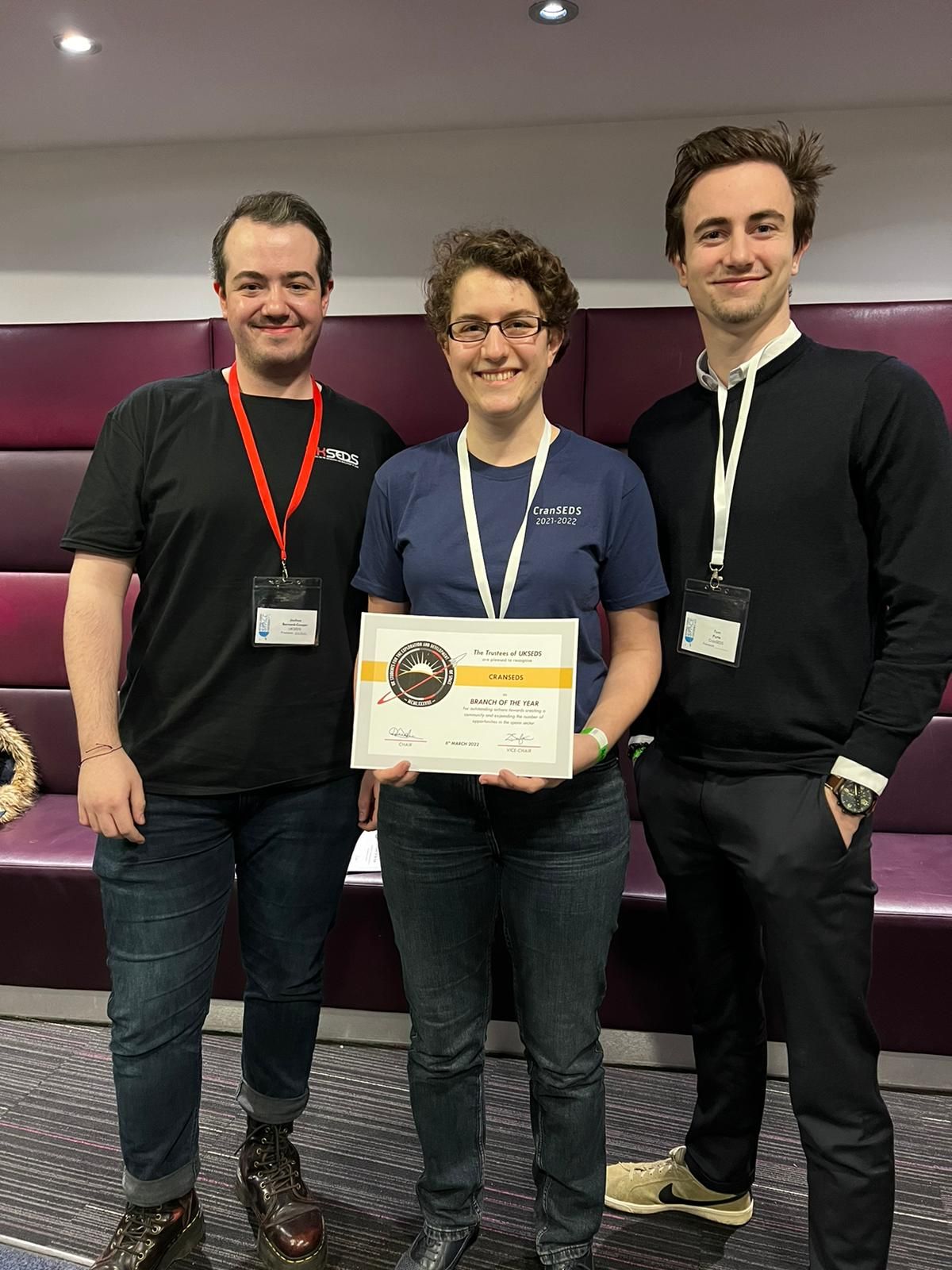 We were awarded by the UKSEDS - UK Students for the Exploration and Development of Space Branch of the Year at the 34th Annual National Space Student Conference NSSC hosted by KCL Space at King's College London this year!
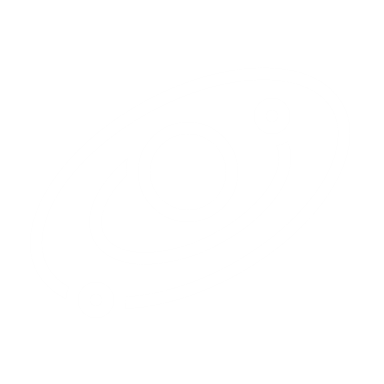 Outreach
Both with Biddenham International School

STEM Talks and Mentoring programme
Talks from female engineers of all ages and experiences
Mentoring for CREST Award Projects
Mars Rover Workshop
Design and launch a Mars rover in 1 hour
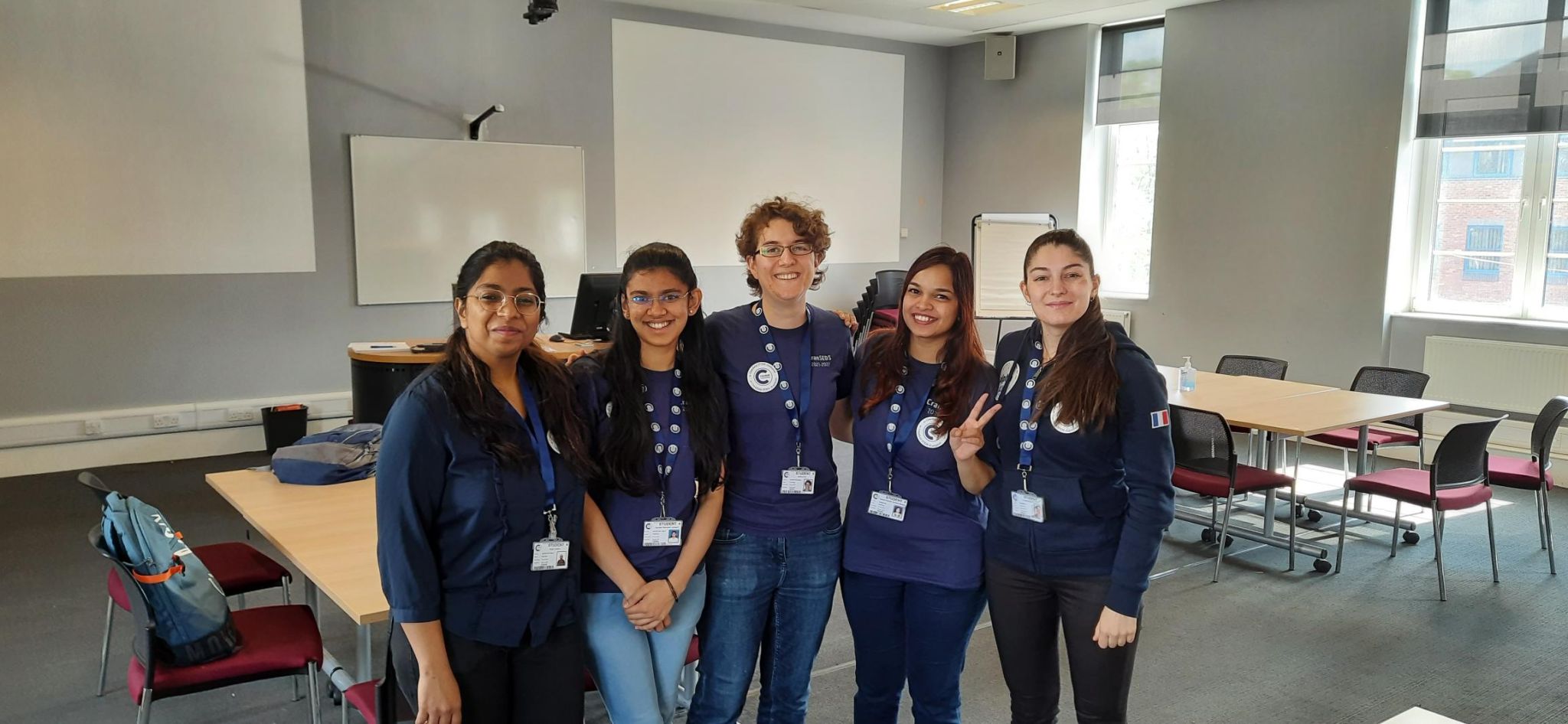 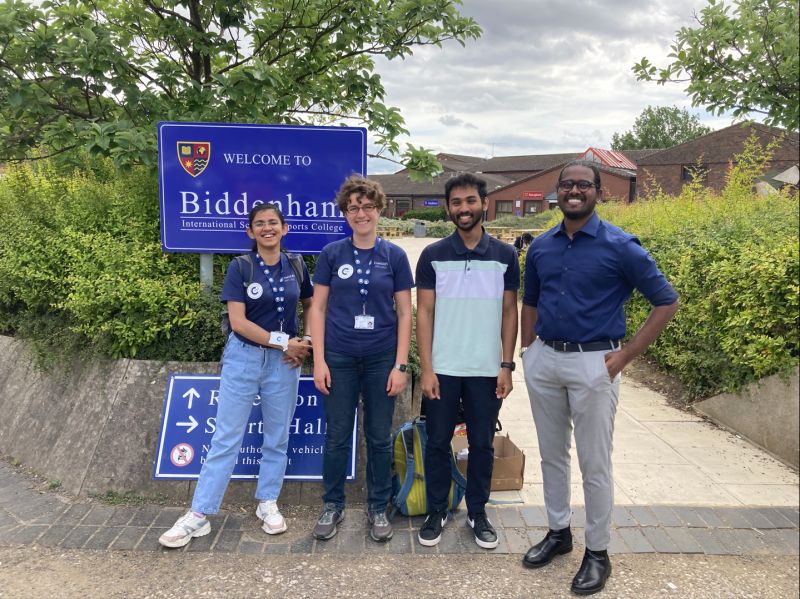 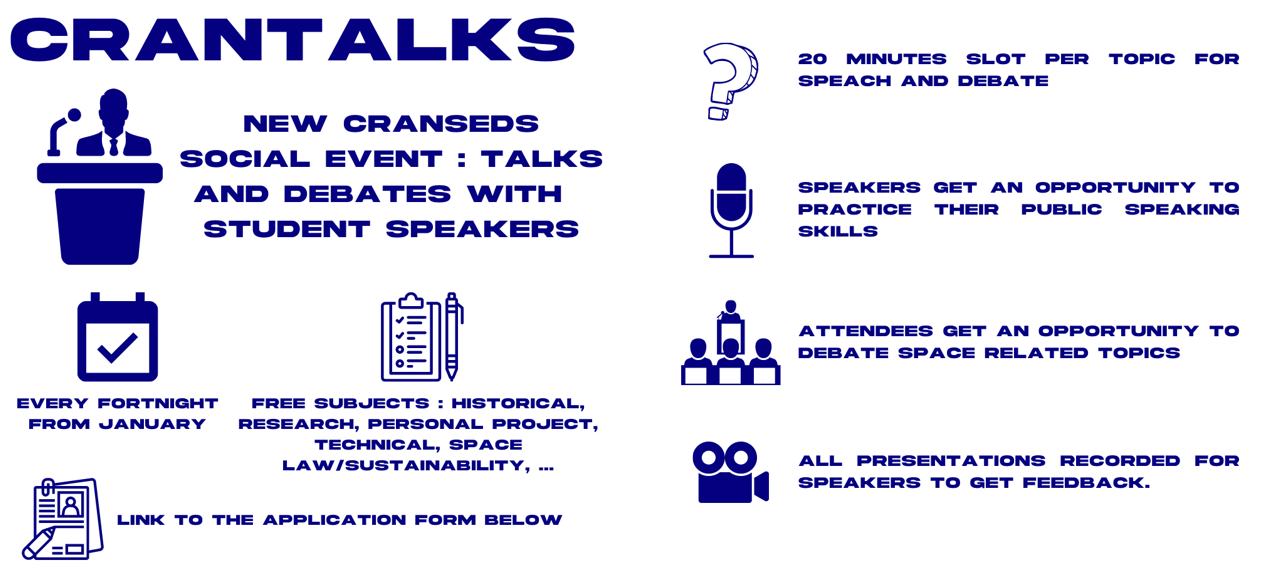 CranTalks
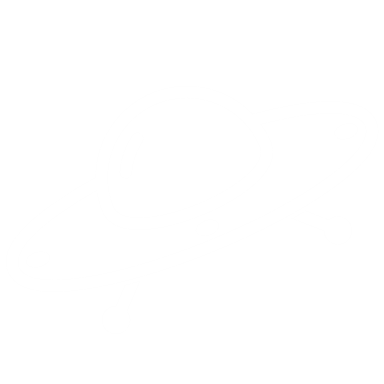 Fortnightly talk series
By CranSEDS students, for CranSEDS students
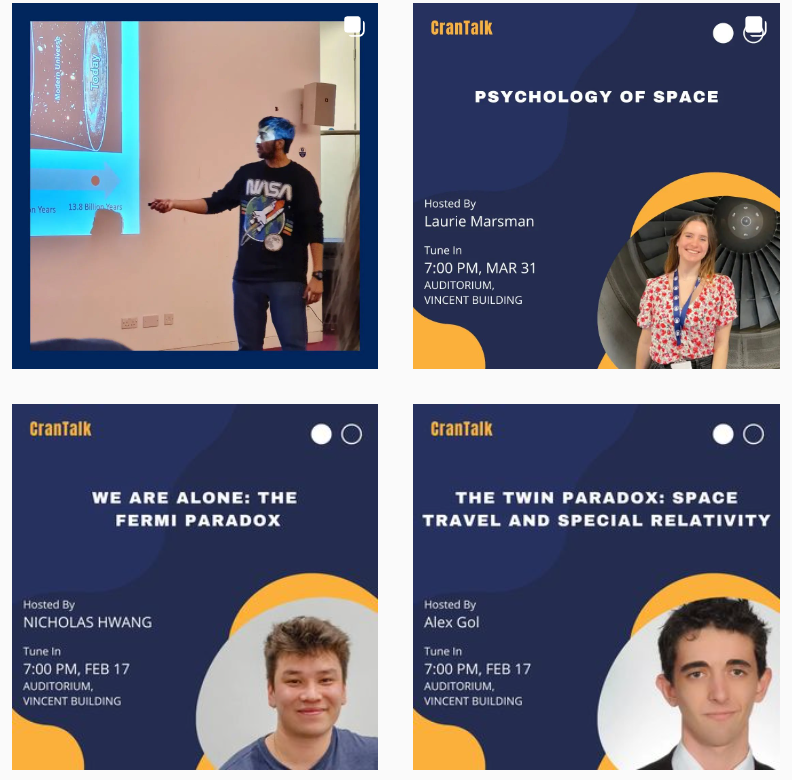 Topics involved

Individual research projects
Engineering
Physics
Popular science
Science Communications
1,2,3…Get Set Launch!!
3.2Kms
500m approx.
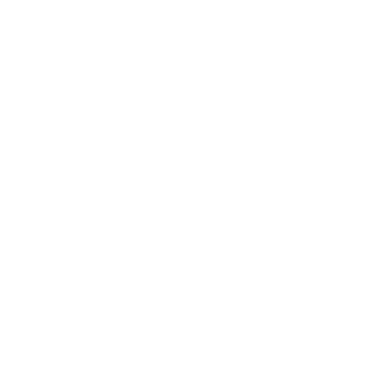 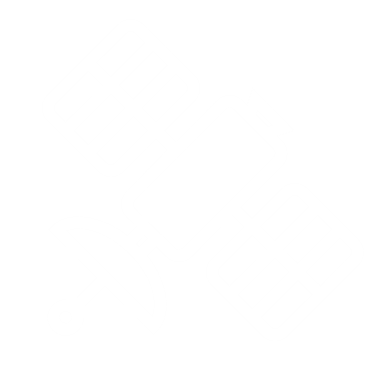 Thank you for listening!
Email: cranseds@cranfield.ac.uk
Website: cranseds.co.uk
LinkedIn & Instagram: @cranseds
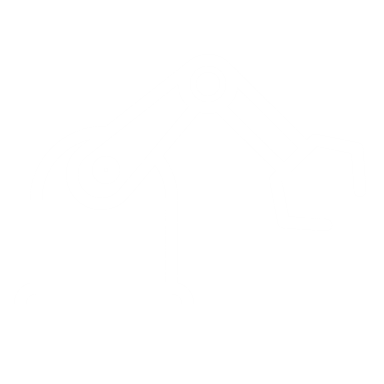 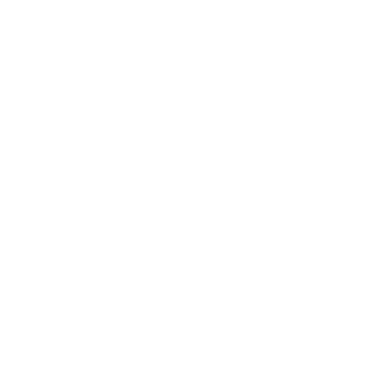